The mathematics GCSE

Exam Board – AQA

3 exam papers each 1 hour 30 minutes, 80 marks

1 non-calculator paper, 2 papers with calculators

Each paper can have any content from across the whole specification. Questions get progressively harder.
Tiers of Entry

Foundation (grades 1-5)
Higher (grades 4-9)

Crossover content on both tiers includes quadratic equations, Pythagoras’ theorem and trigonometry. 

Each exam paper is designed so it has accessible questions AND questions that stretch and challenge the most able.
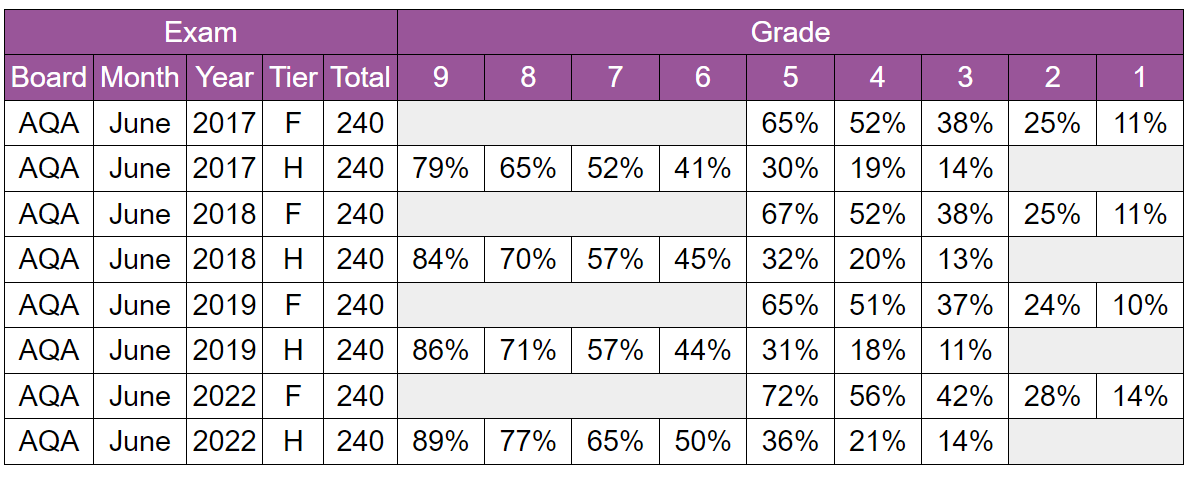 Flashcards – Formulae and Facts
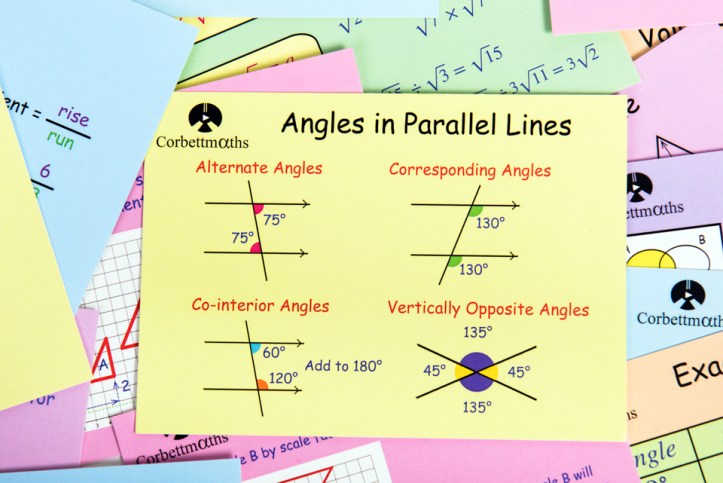 Exercise Books and Booklets
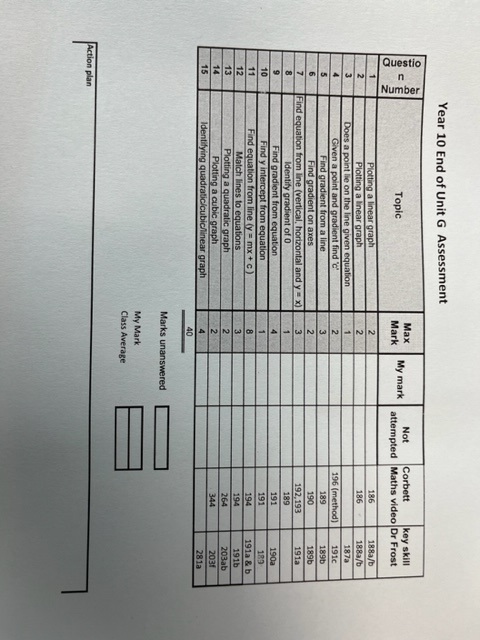 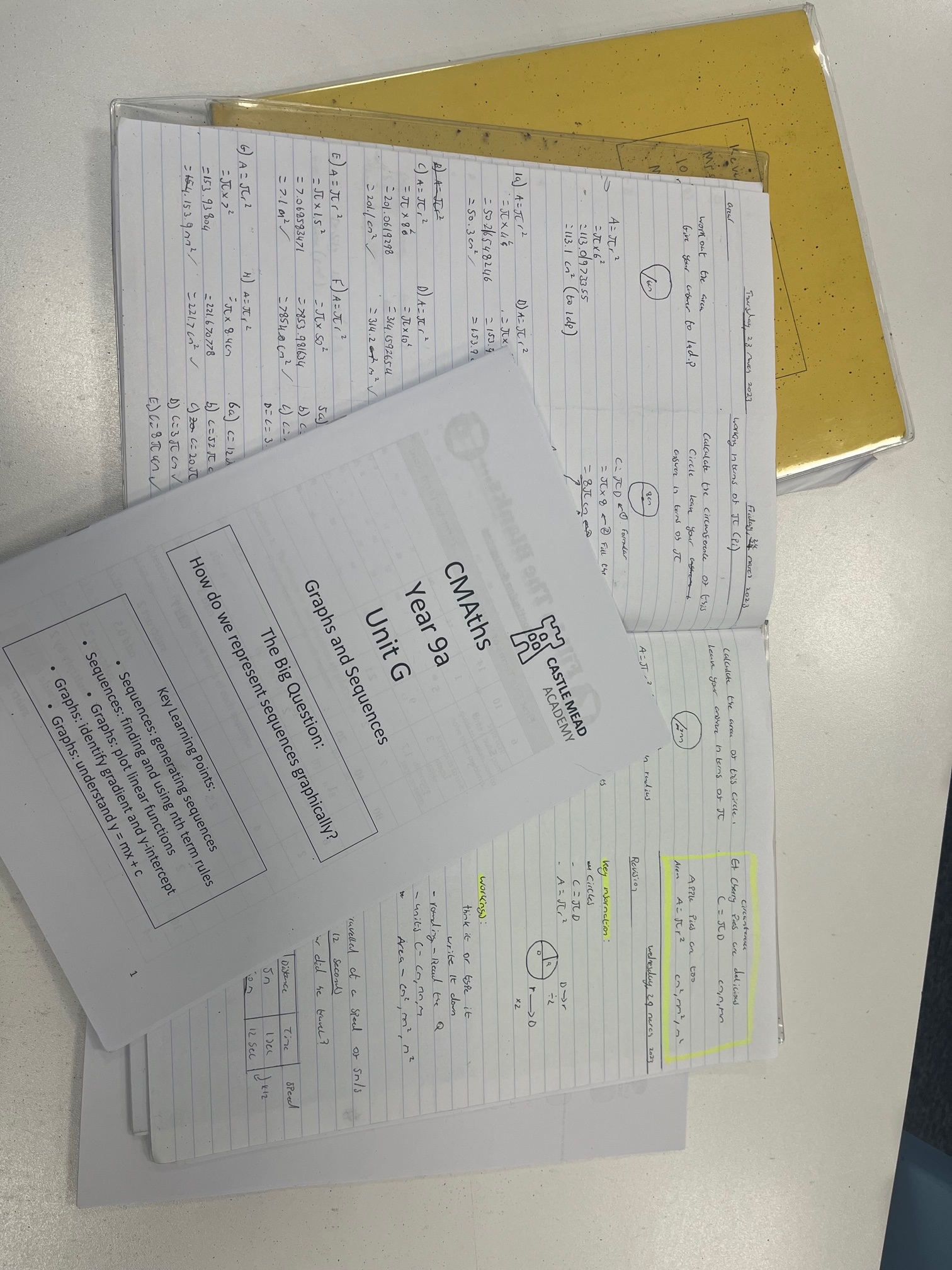 Assessment Feedback Sheet – indicates specific areas to work on
Dr Frost – click on your course
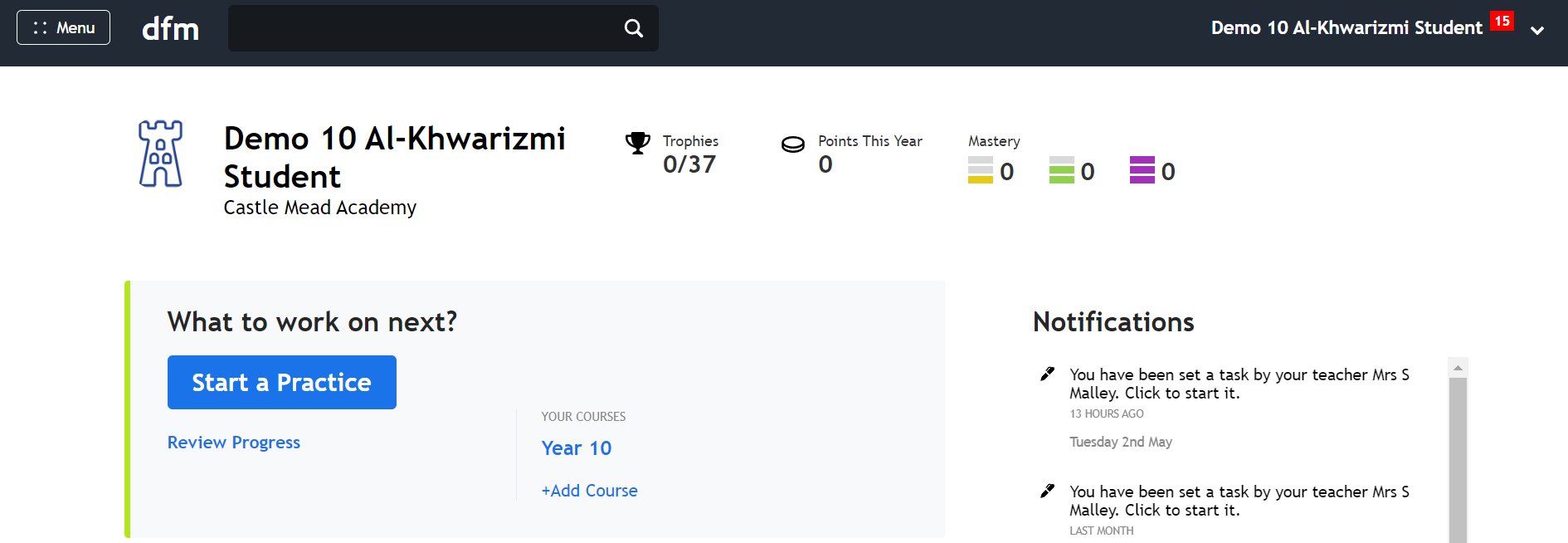 It will say your year group
Corbett Maths - 5 a day
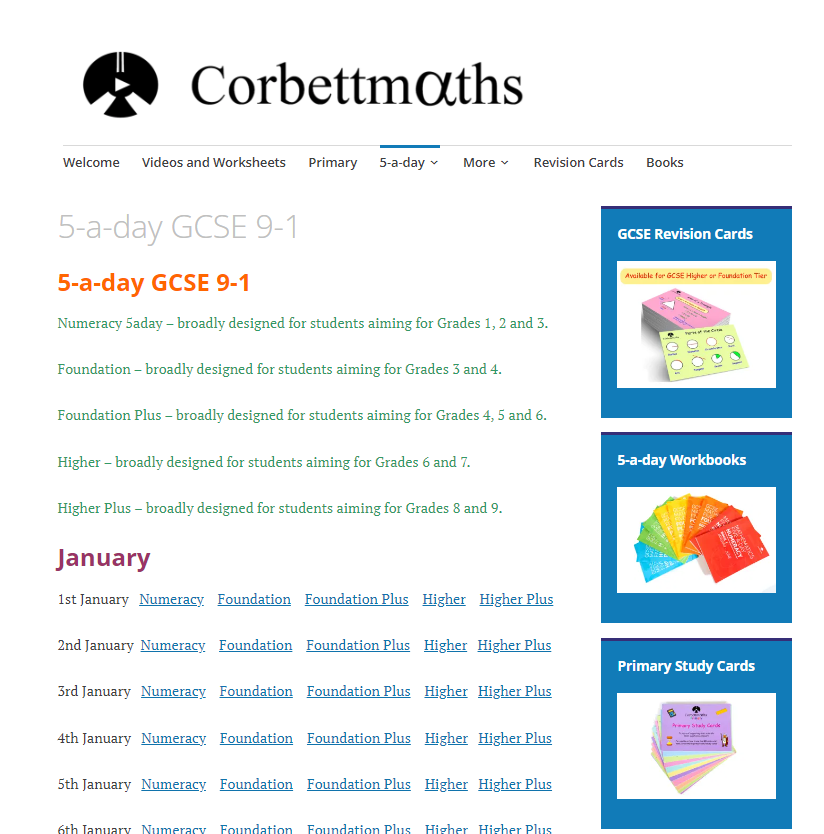 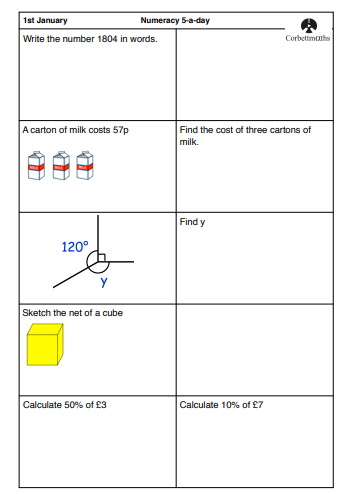 To do well in maths

Maximise your learning in lessons
Do your homework
Use Dr Frost
Learn facts and formulae

Summer Mock Exam is two papers and covers content up to summer half term.